TOF readout for SoLID
Alexandre Camsonne
January 13th 2015
Readout options
Amplifier Discriminators front end
NINO (CERN) (8 channels – 32 channels version )

GSI Padiwa (16 channels) 150 $ for 16 channels

MAROC ( Omega IN2P3) 
DREAM 
Need to check timing performance of discrimination and amplification
TDCs
HPTDC 25 ps
V1290 (32 channels about 10 K$ )
CAEN planning to develop better TDC
FPGA TDCs
TRB3 11 ps ( 192 channels / 2300 euros )
VETROC JLAB 20 ps ( need development ) 128 channels about 6 K$
Sampling chip
Latest generation with multilevel analog buffer : dead time less up to a few MHz and allow for L2 ( DRS5 )
Sampling chips
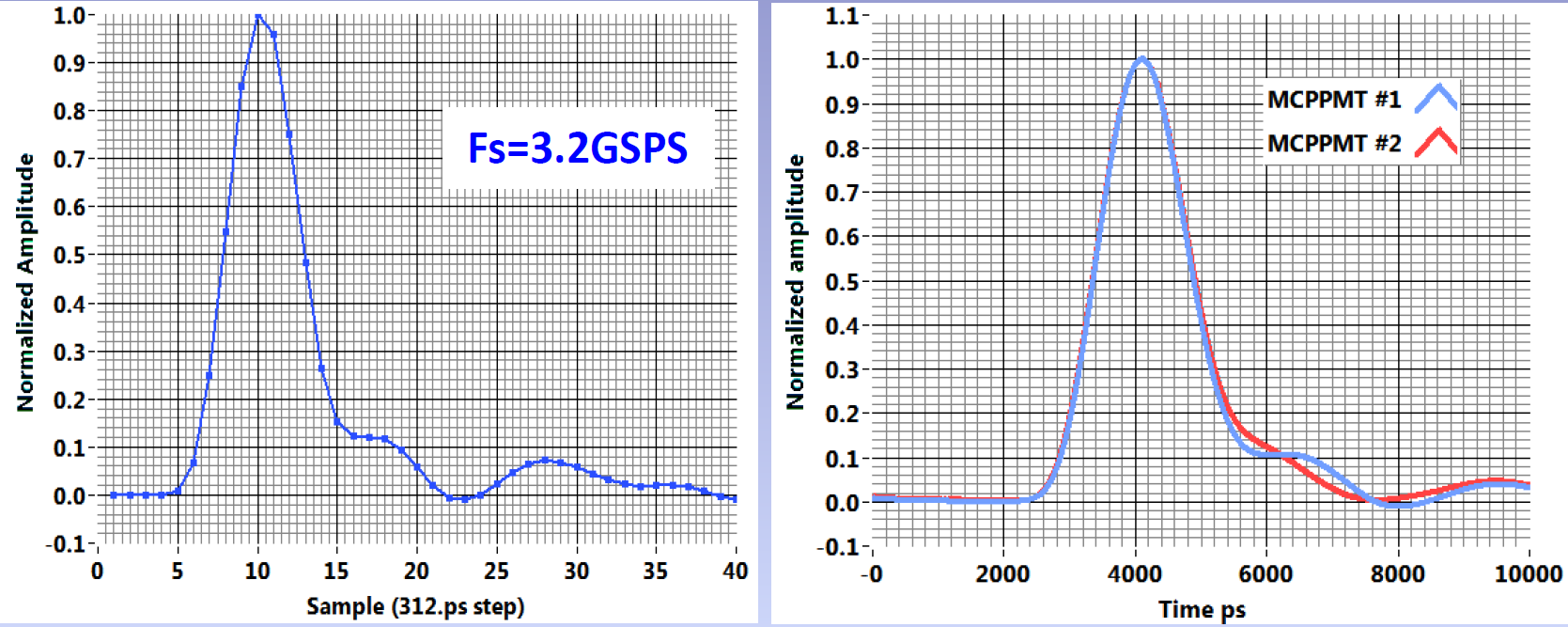 Concern for TOF
Effect of background on TOF
Pile-up

If need to record waveform :
Deadtime ( sampling chip have deadtime, wait for new generation chip DRS5 prototype 2018 )
Event size
Occupancy
Data reduction
Cost ( develop new electronics )
PreRD request
66 K$
PreRD
Develop high resolution TDC with VETROC
Test stand for : additional test run in 11 GeV background environment, better PID ( concern for pion efficiency )
Test sampling chips
Conclusion
Timing for 50 ps seems reachable
Baseline : A/D and VETROC for trigger and readout 20 ps resolution
Additionnal development for better than 20 ps
Need simulation to determine the need of sampling electronics
Sampling electronics is better in term of timing and background but need to evaluate additonnal cost and data size
Would work for MRPC or LAPPD